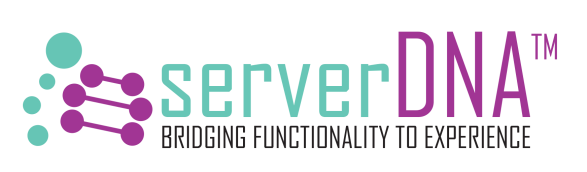 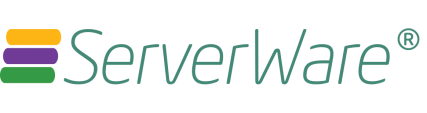 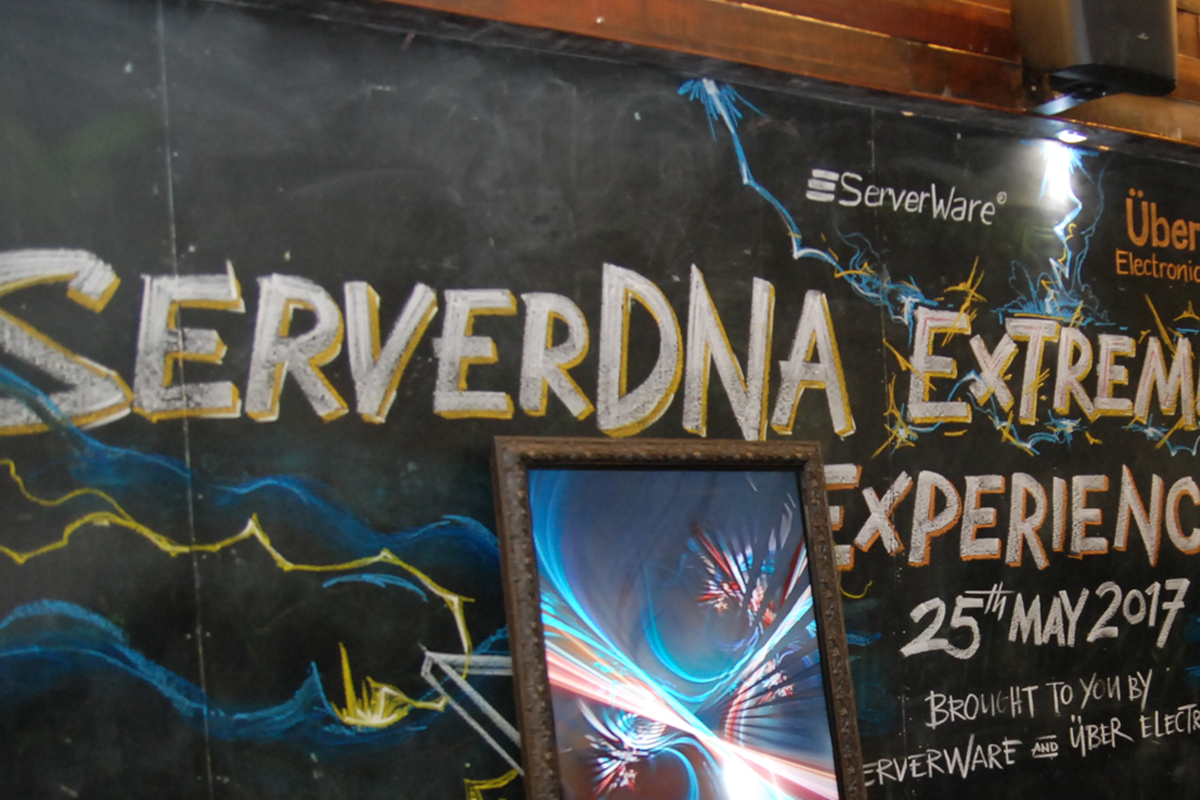 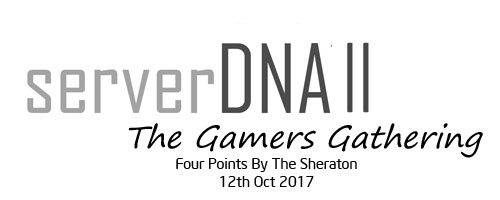 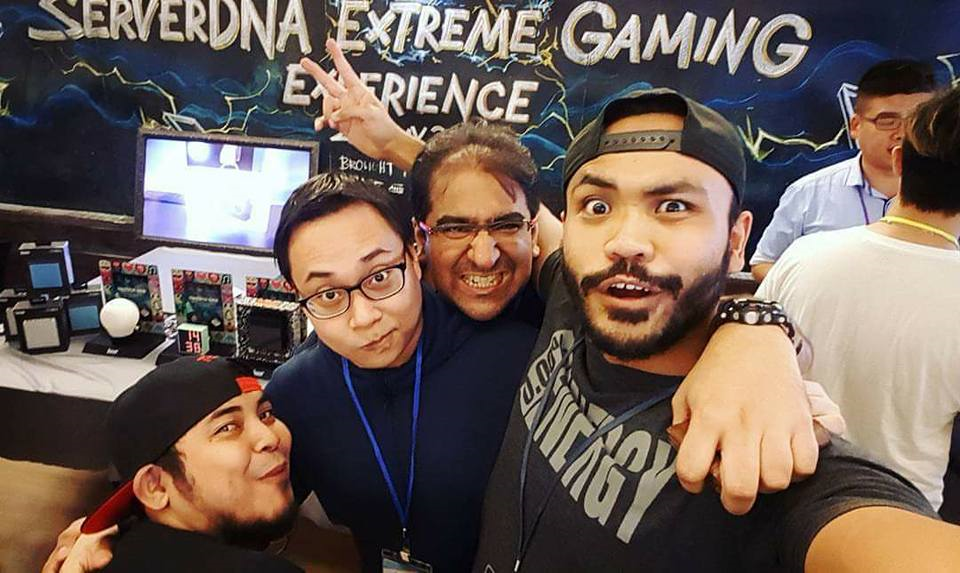 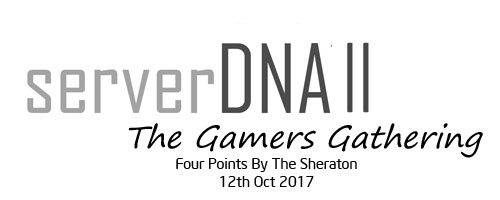 The serverDNA II Event is the single largest 
PC Gamers Community Technology Sharing Conference 

Where the gamers community meets and network with Technology Owners.
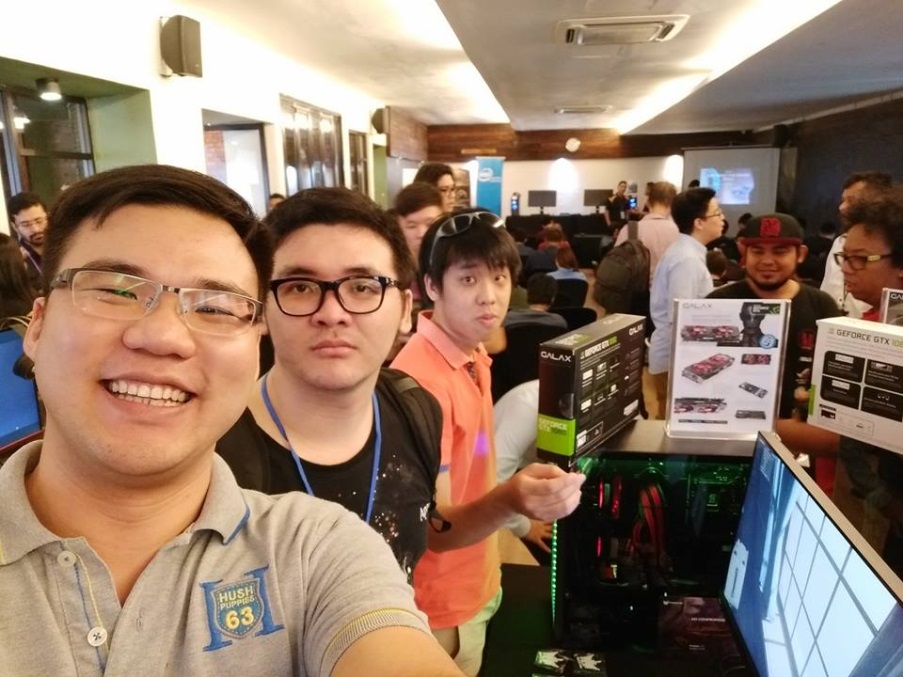 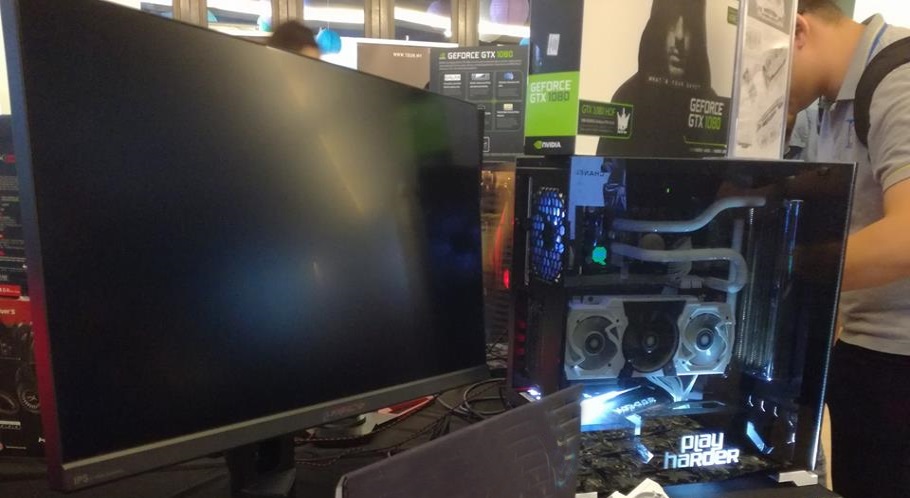 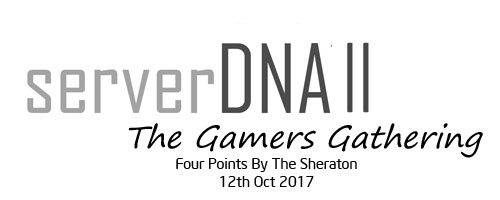 Meet The Technology& Brand OwnersListen & Learn What’s New and Whats’s Hot
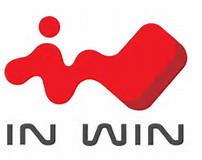 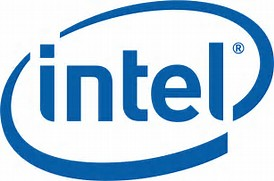 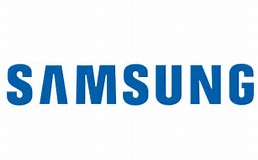 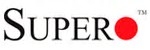 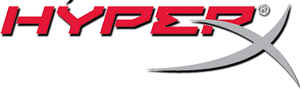 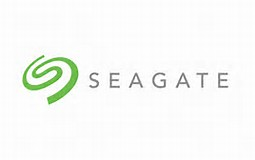 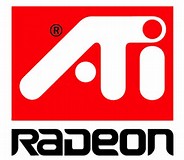 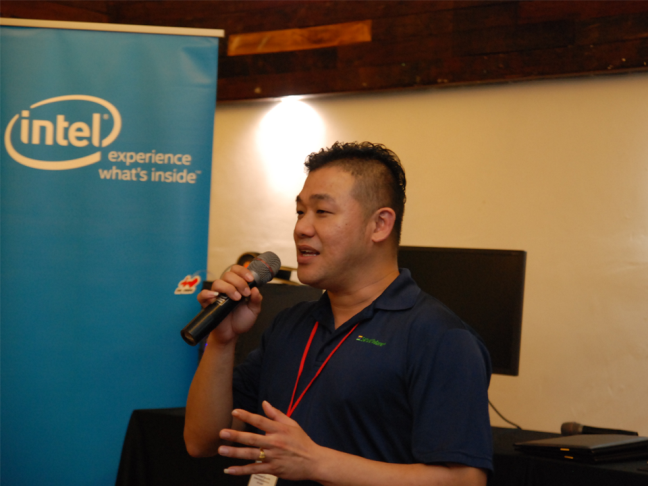 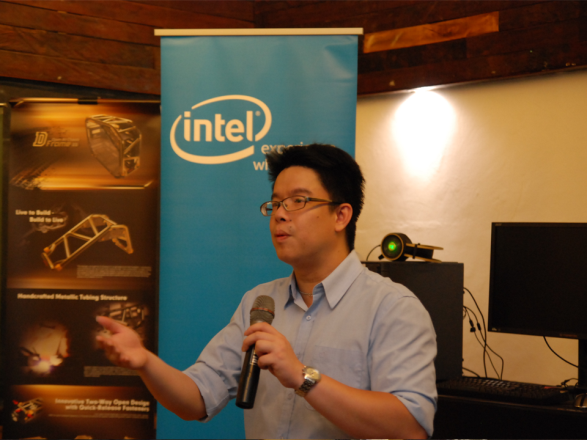 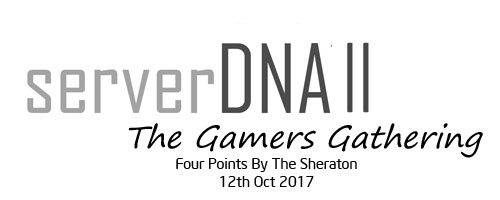 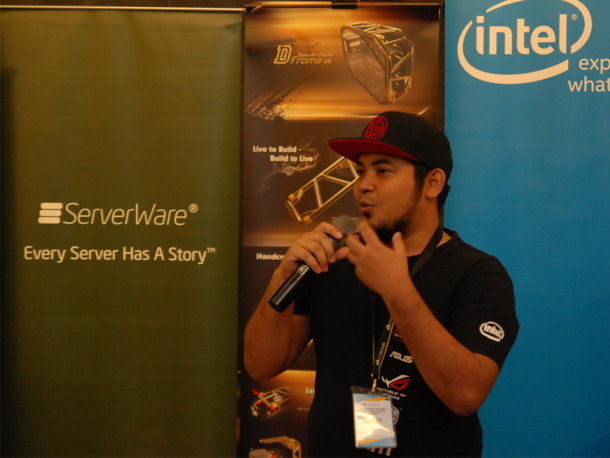 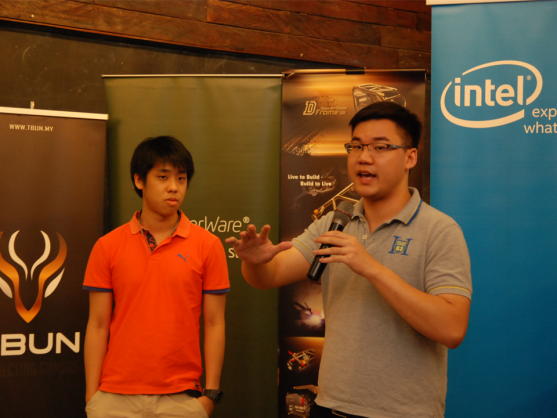 Cross Sharing between Technology Brands, Industry & the Gamers Community
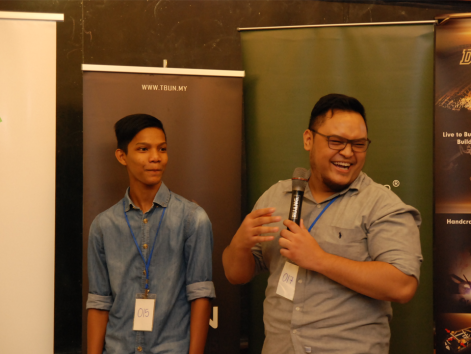 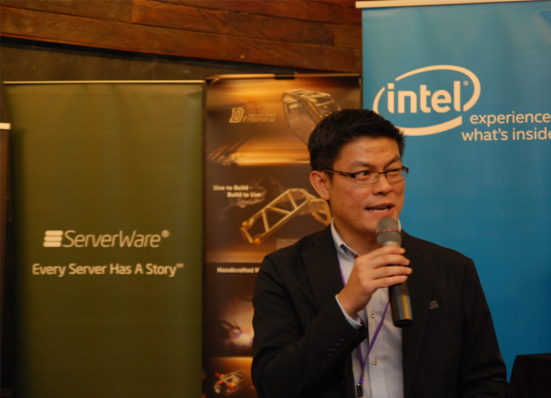 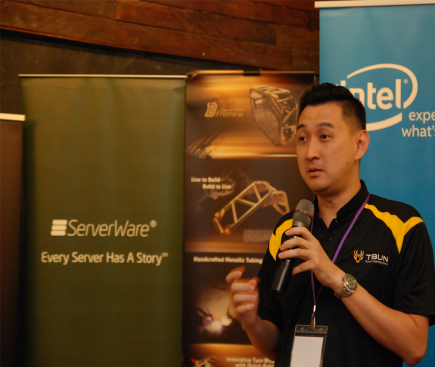 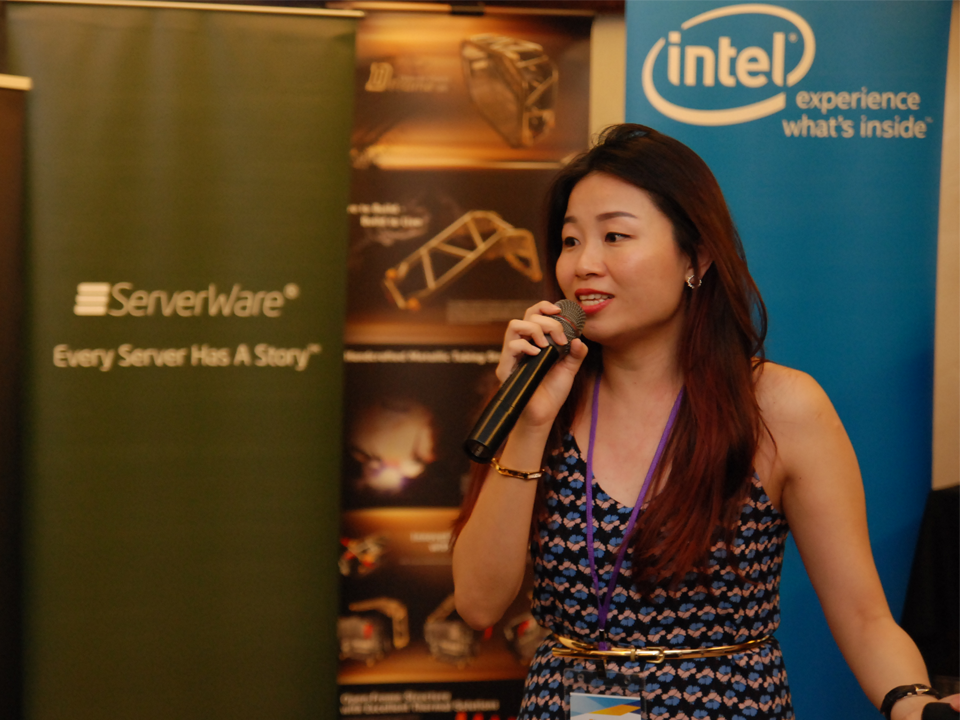 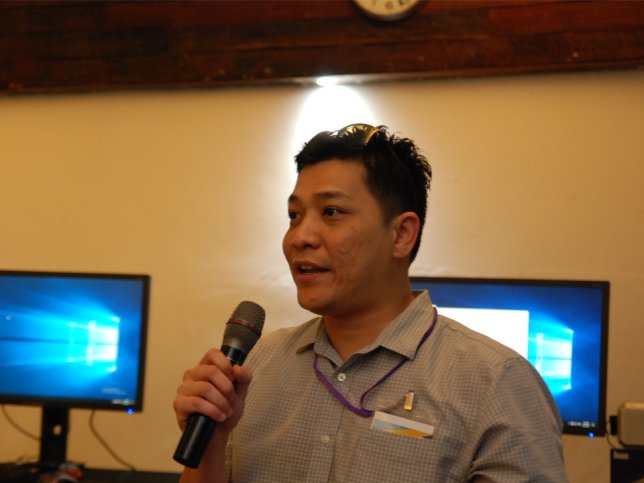 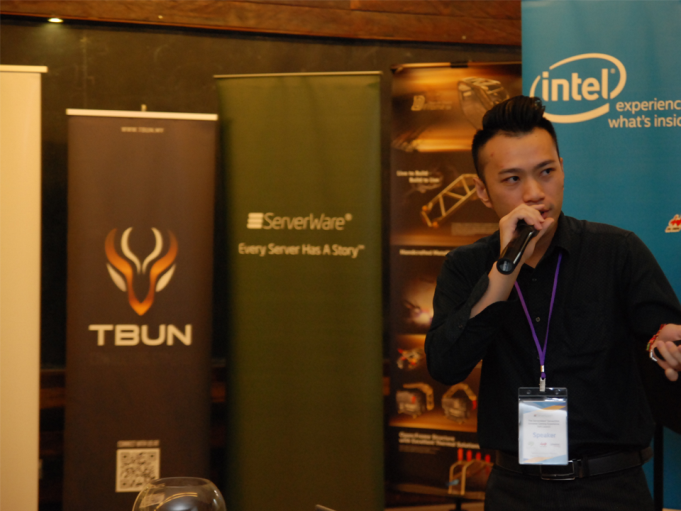 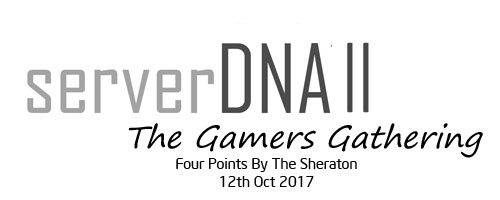 Creativity and ExperienceComes Alive with MalaysianTop Modders Showing TheirMasterCraftmanship
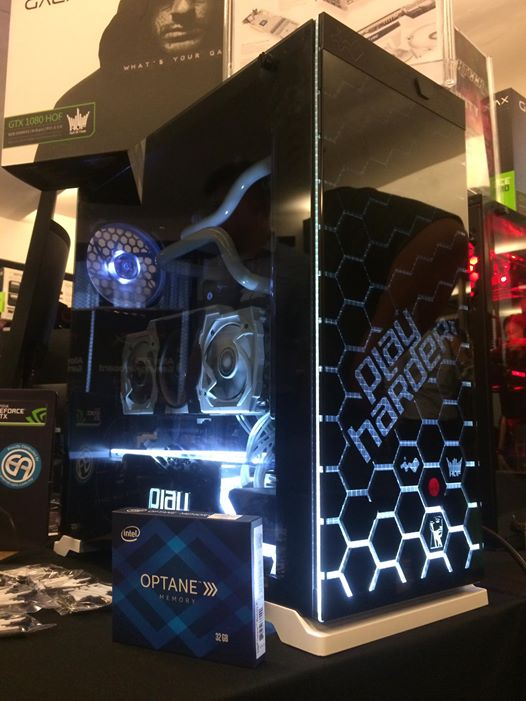 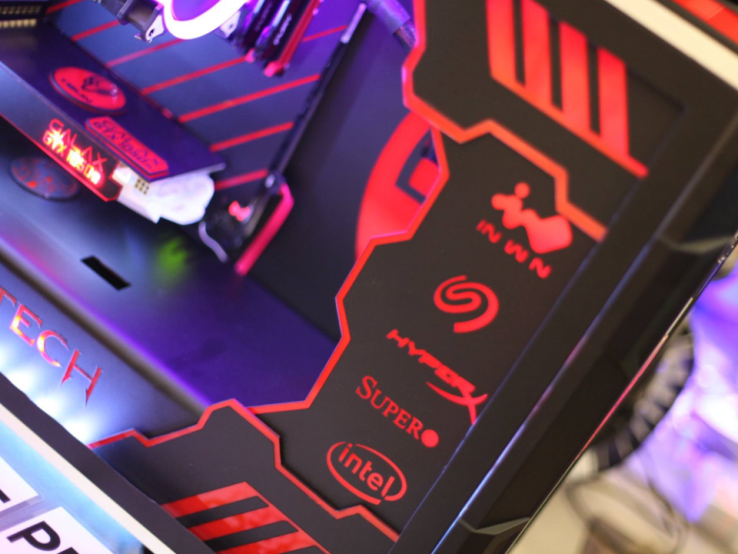 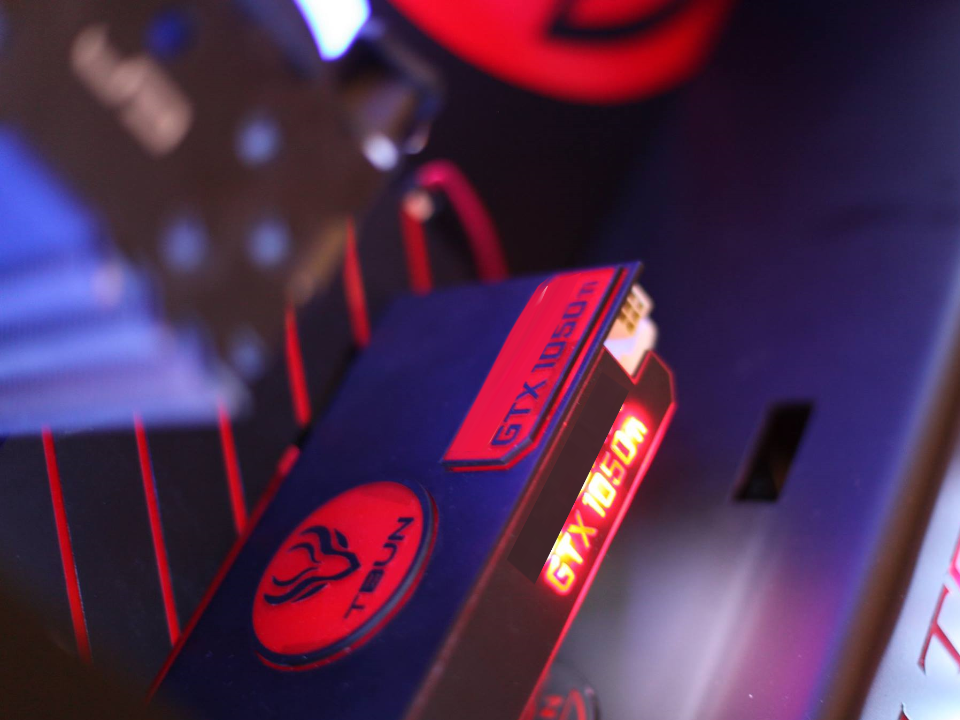 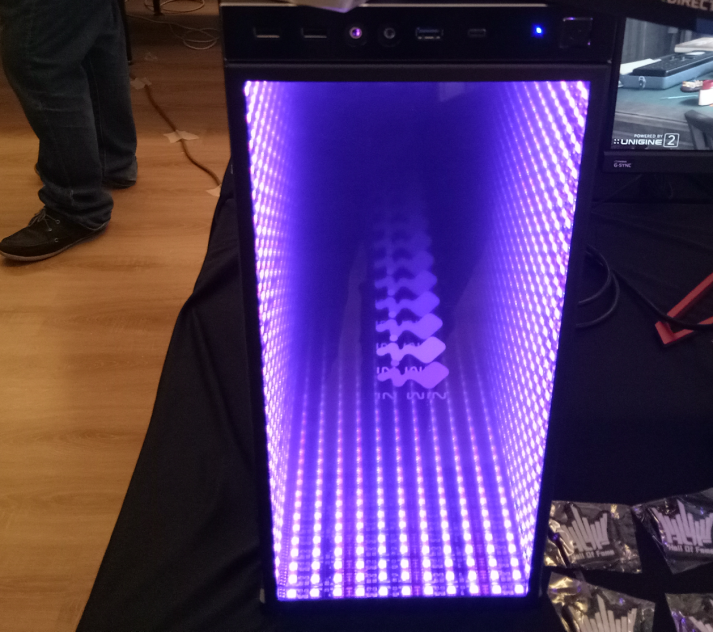 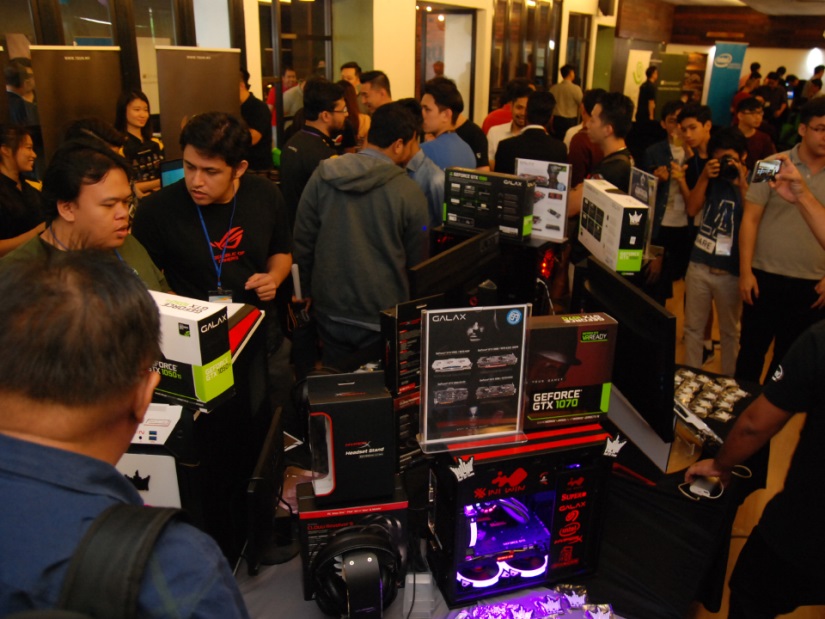 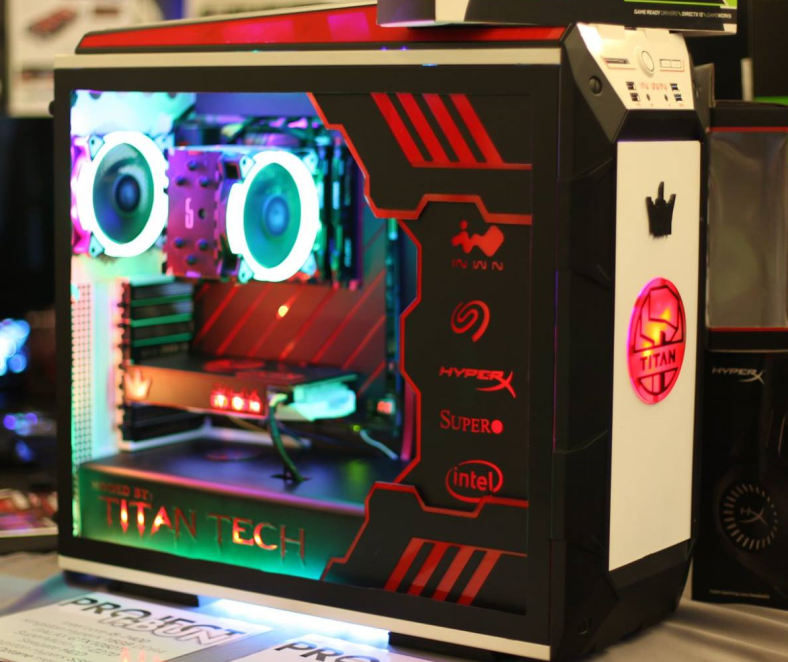 Arena Introductory showcaseLearn whats the next generation eSports & gamers experience will be
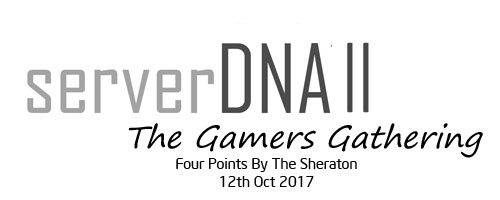 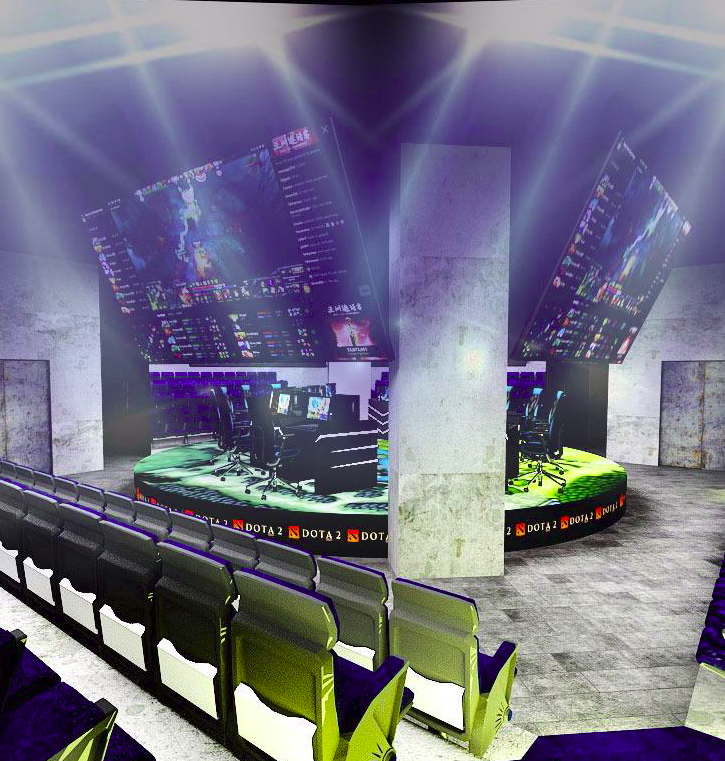 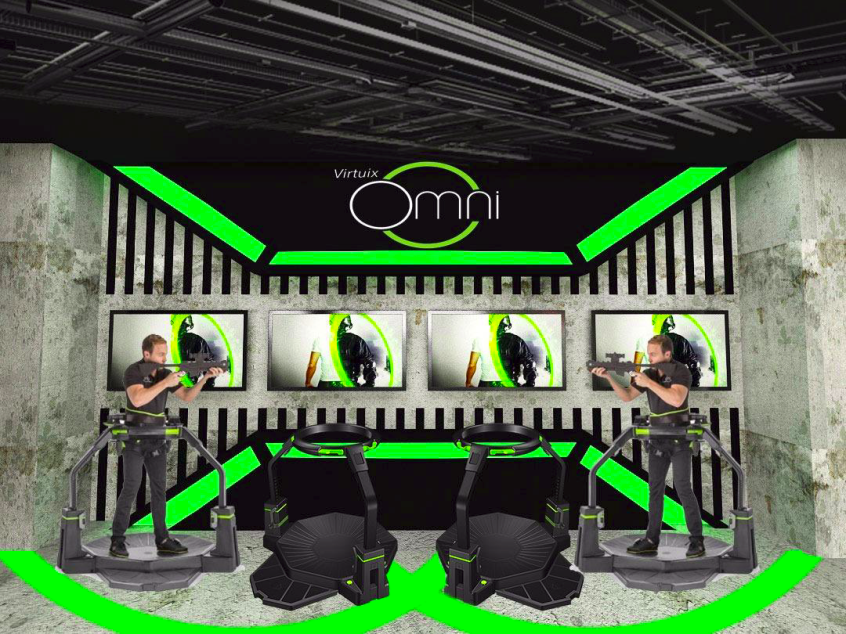 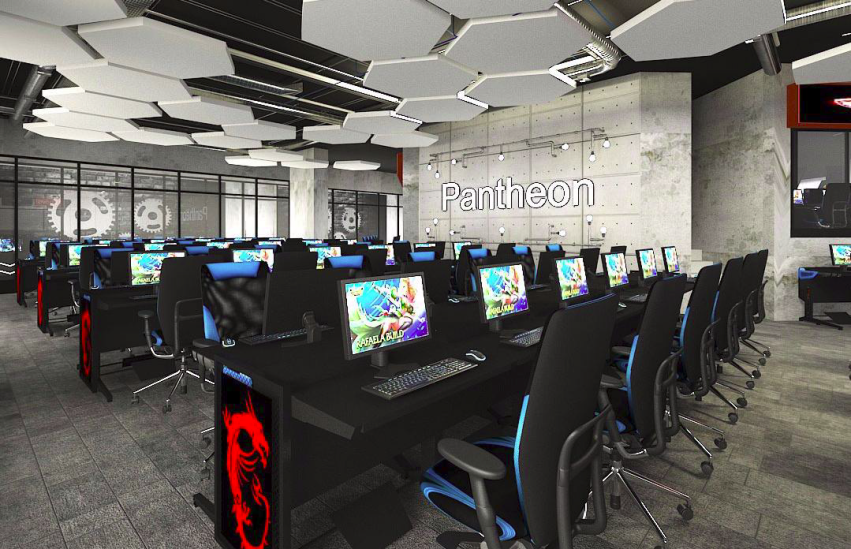 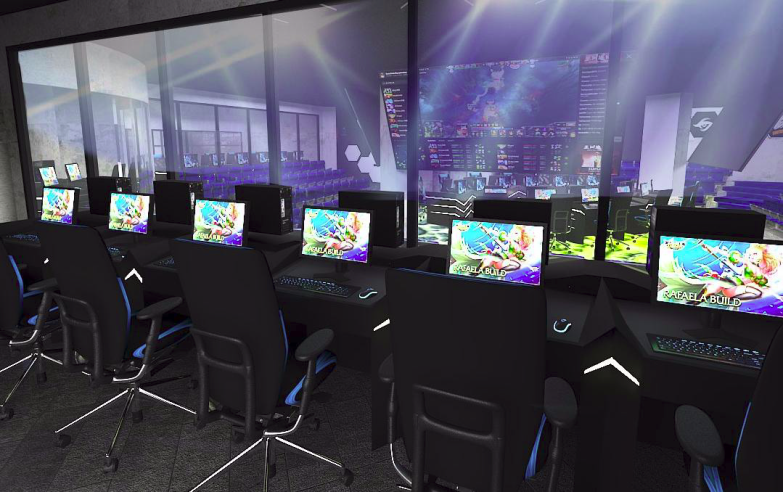 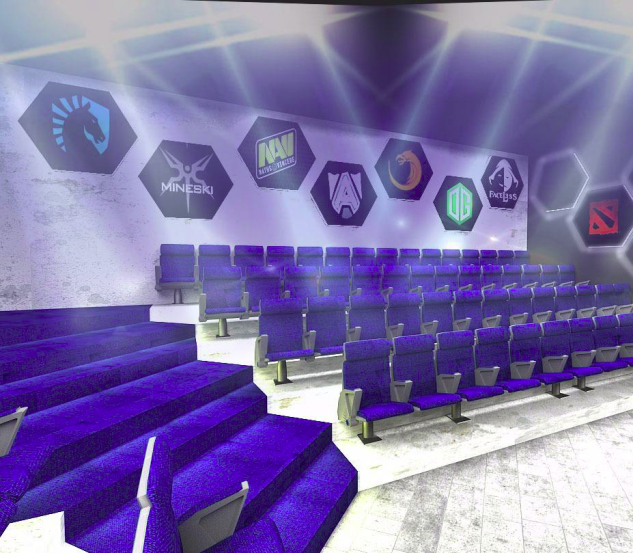 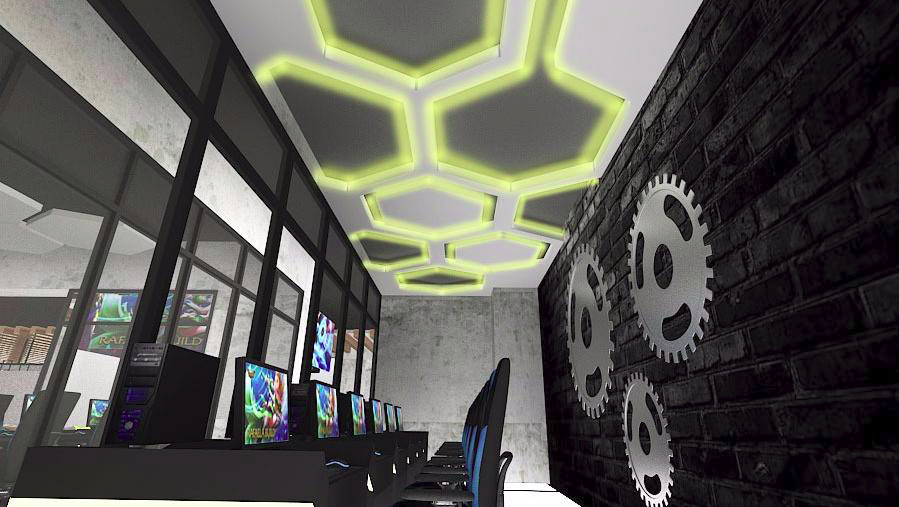 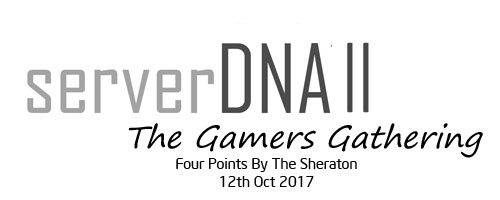 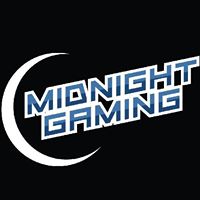 Challenge 
One On One 
with your favoriteeSports Team
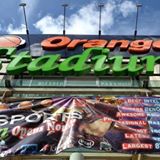 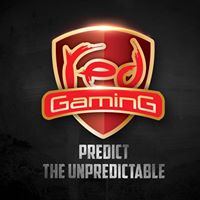 EsPORTS Team Community 
Meet & GreetUp close & Personal with the leadingMalaysia eSports Team
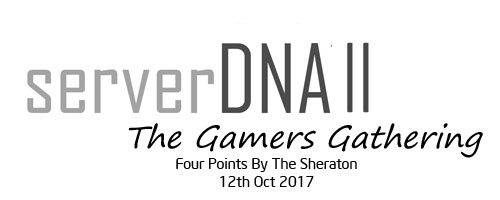 Meet the builders
Get The Best Deal
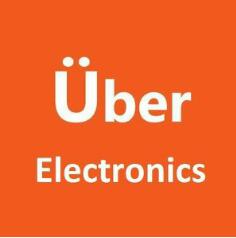 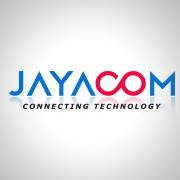 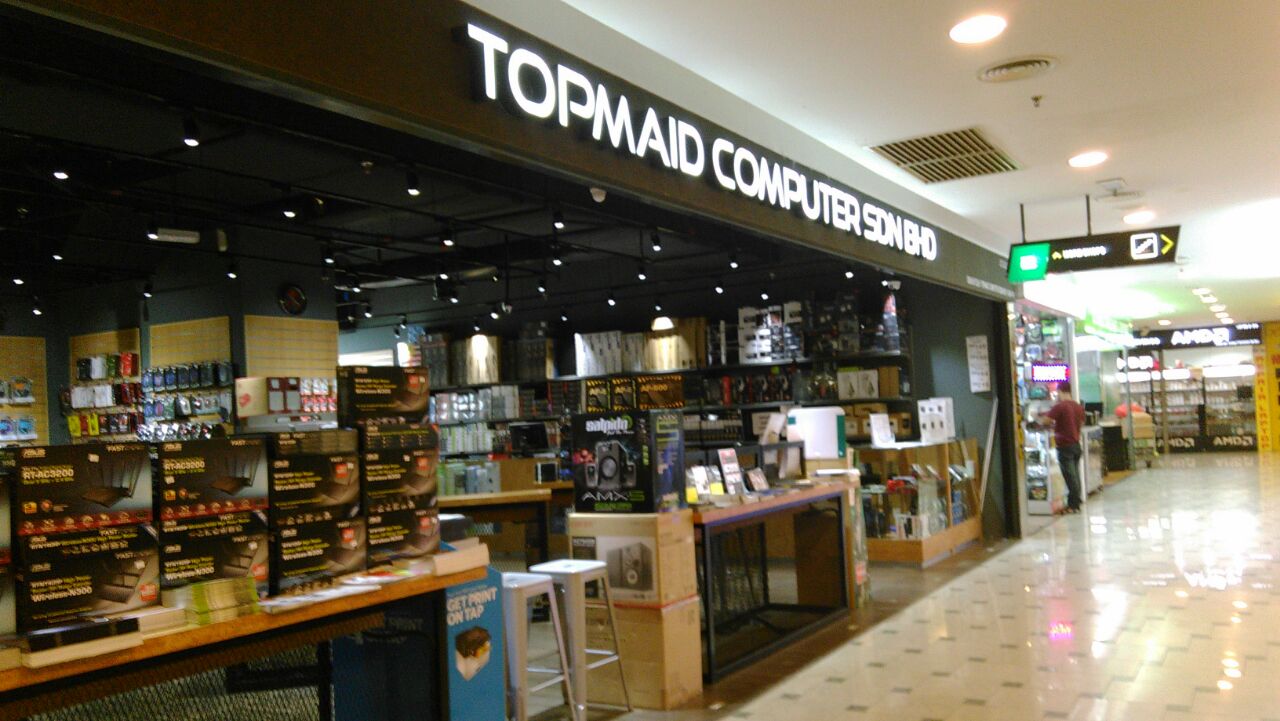 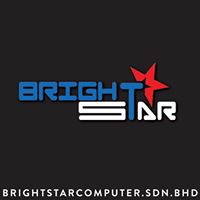 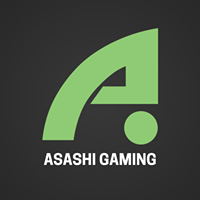 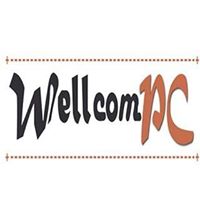 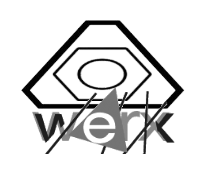 Custom Build PC Gamers Rigwith Markets Top Sellers
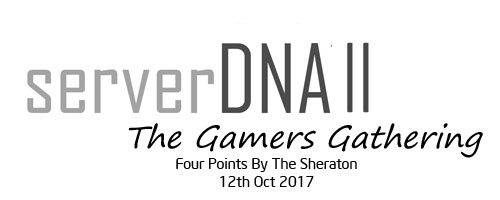 Technology Brand Showcase.Leading the latest Gaming Technology to the community
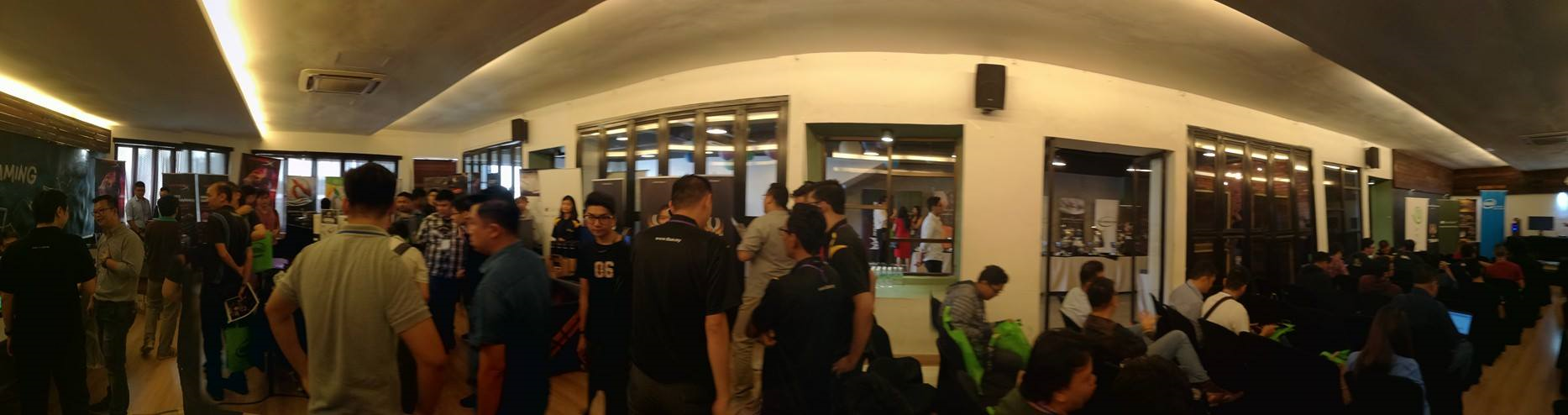 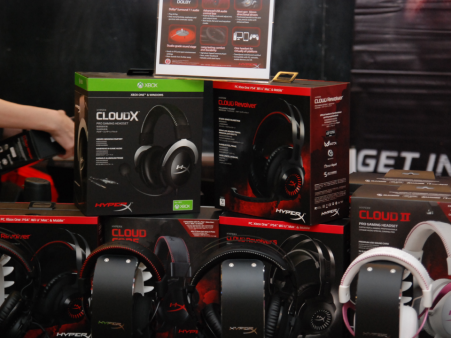 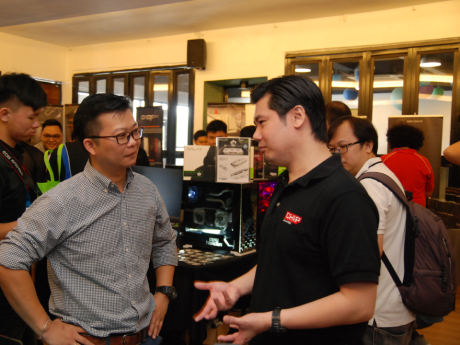 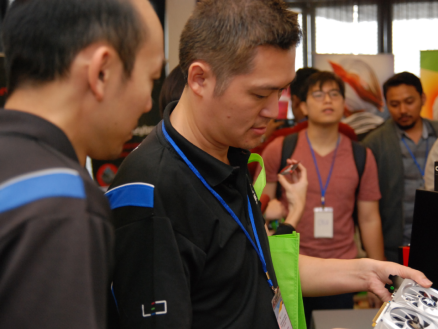 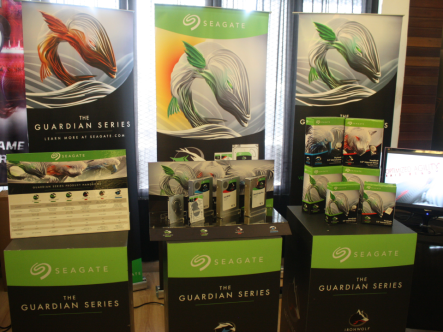 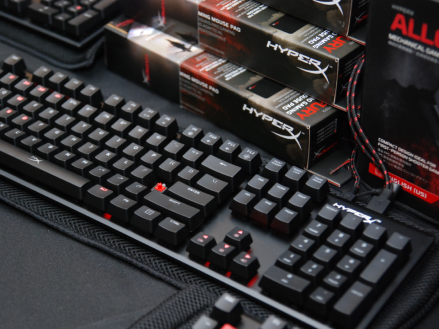 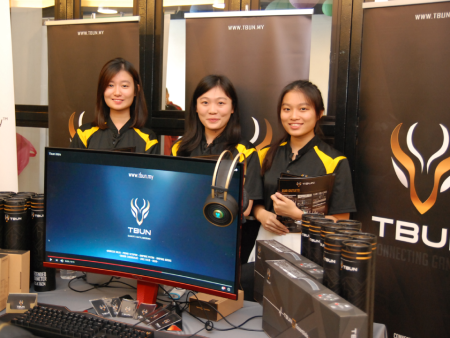 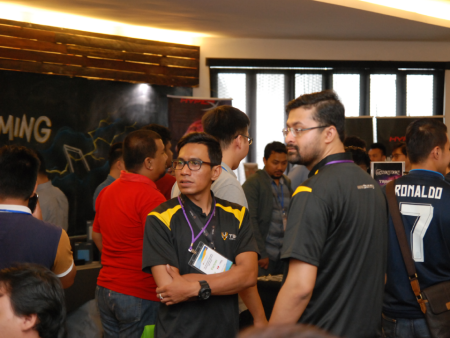 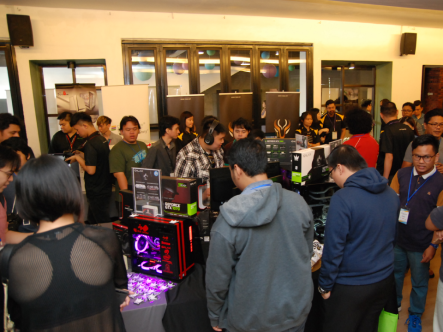 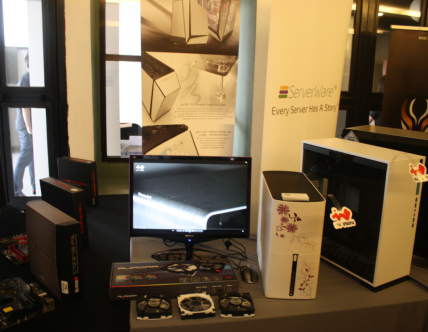 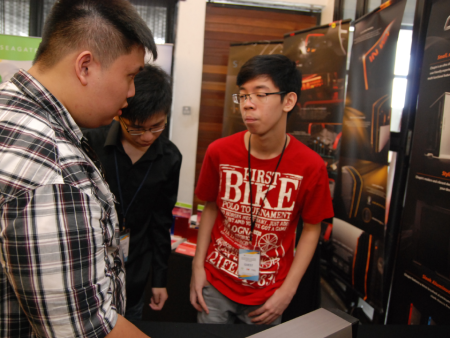 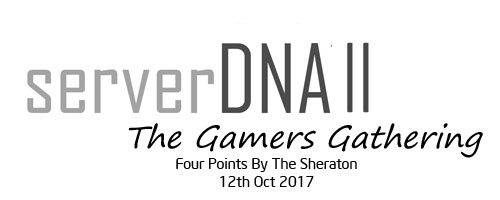 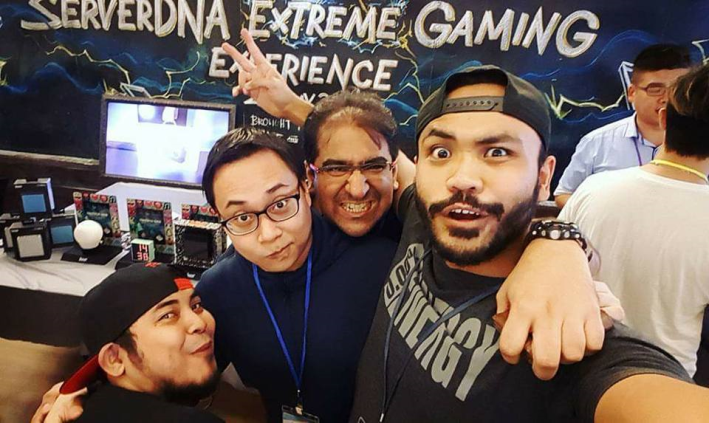 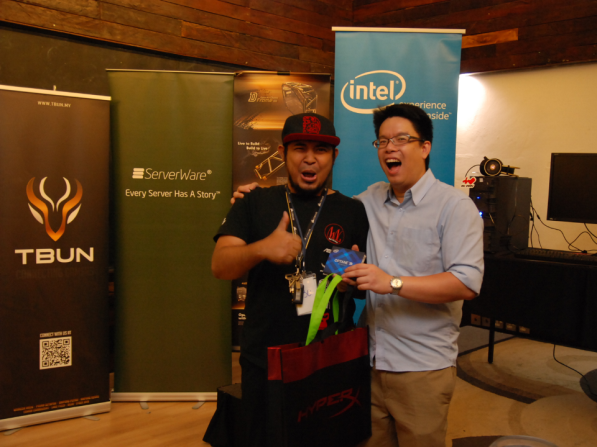 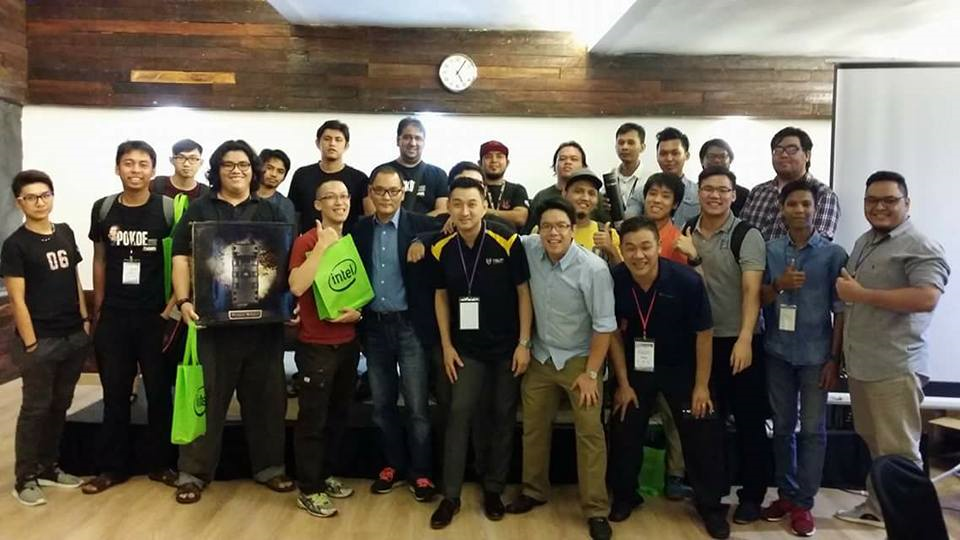 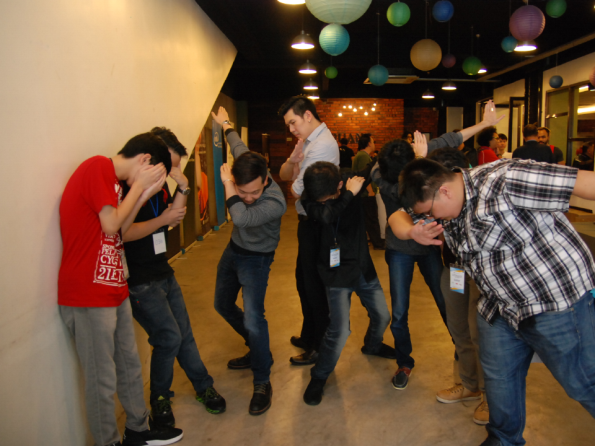 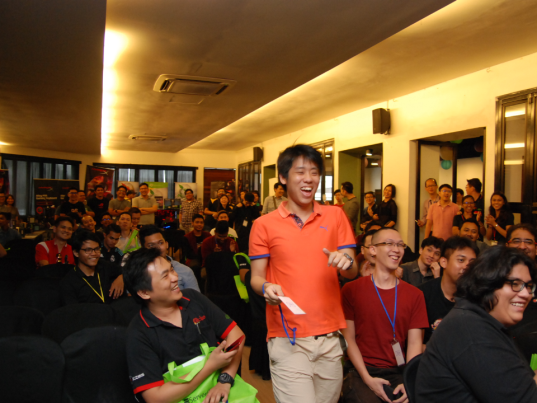 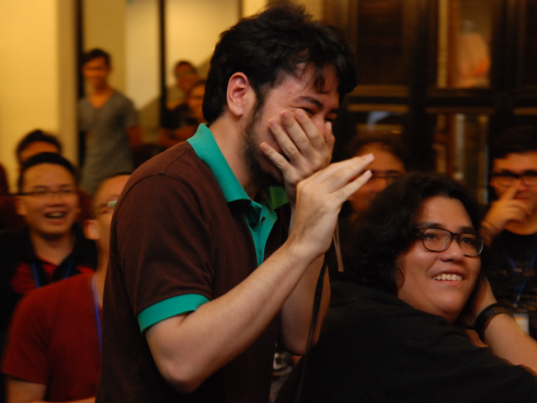 Building Community Growth Through Sharing & Networking
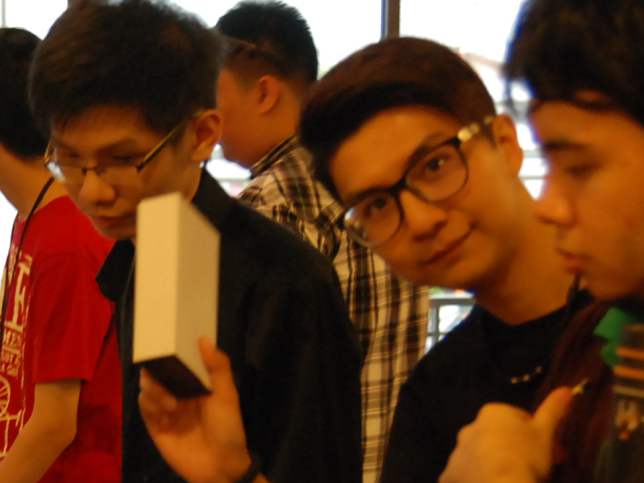 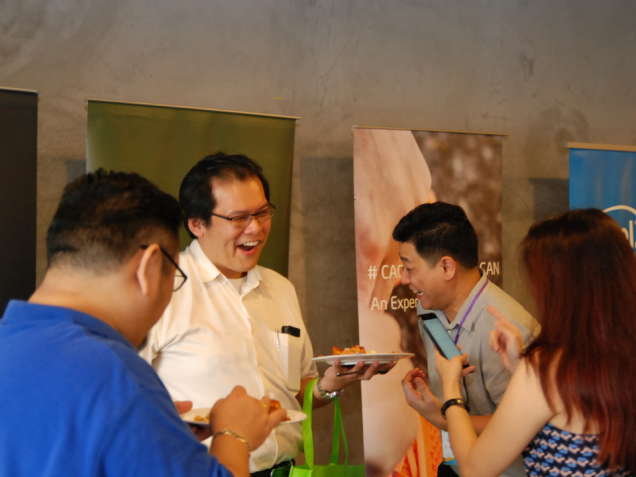 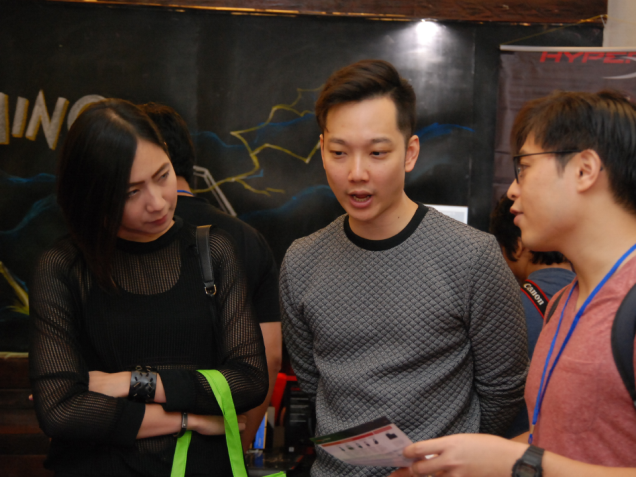 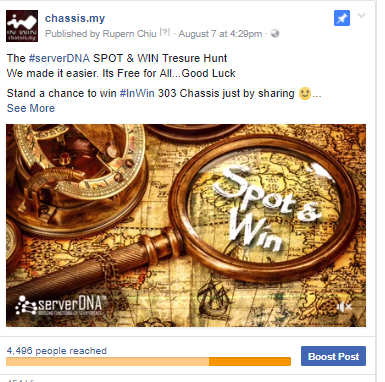 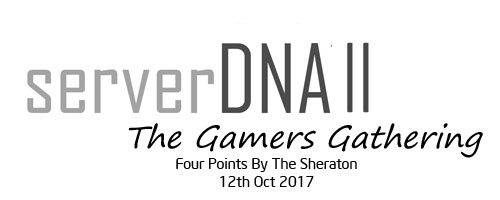 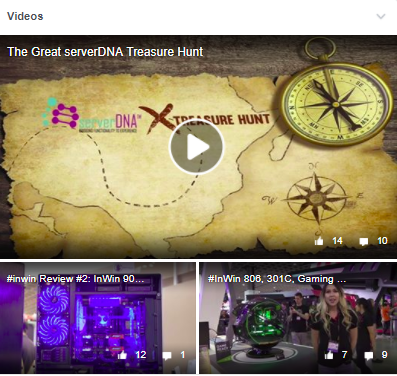 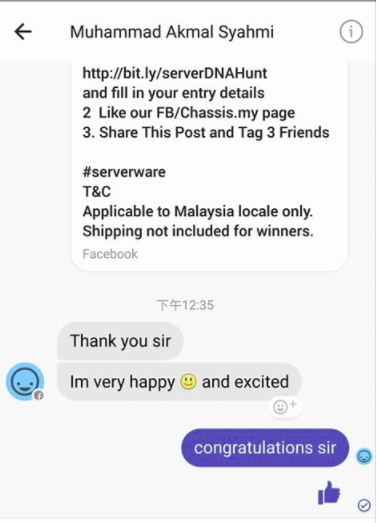 Pre Event Activities
The serverDNA Spot & Win Treasure Hunt Campaign

Bringing the brands and stores to the community online
Featured HighLights The InWin WinBot Interactive PC Showcase  
First in Malaysia and Asia Pacific
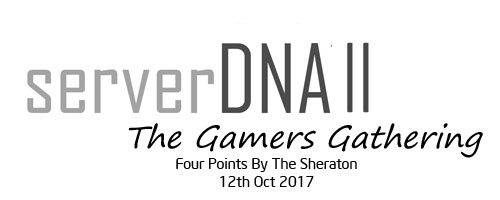 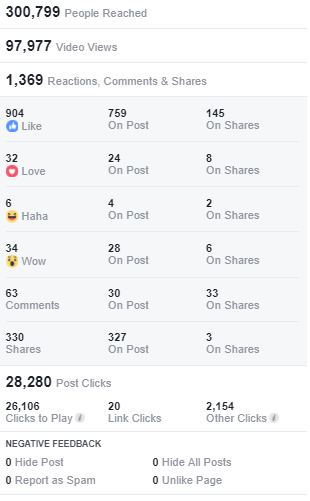 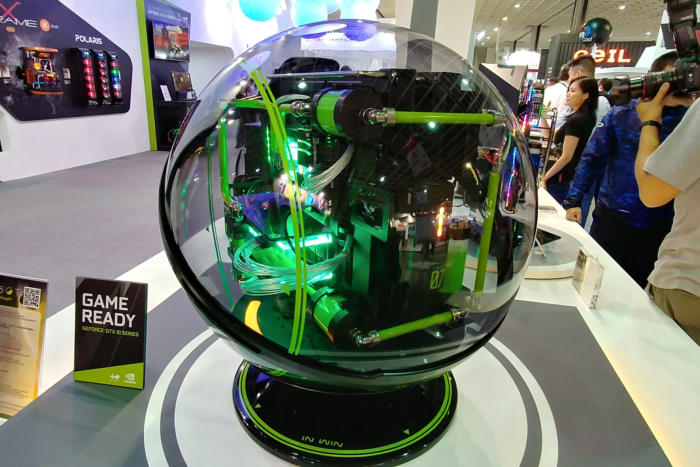 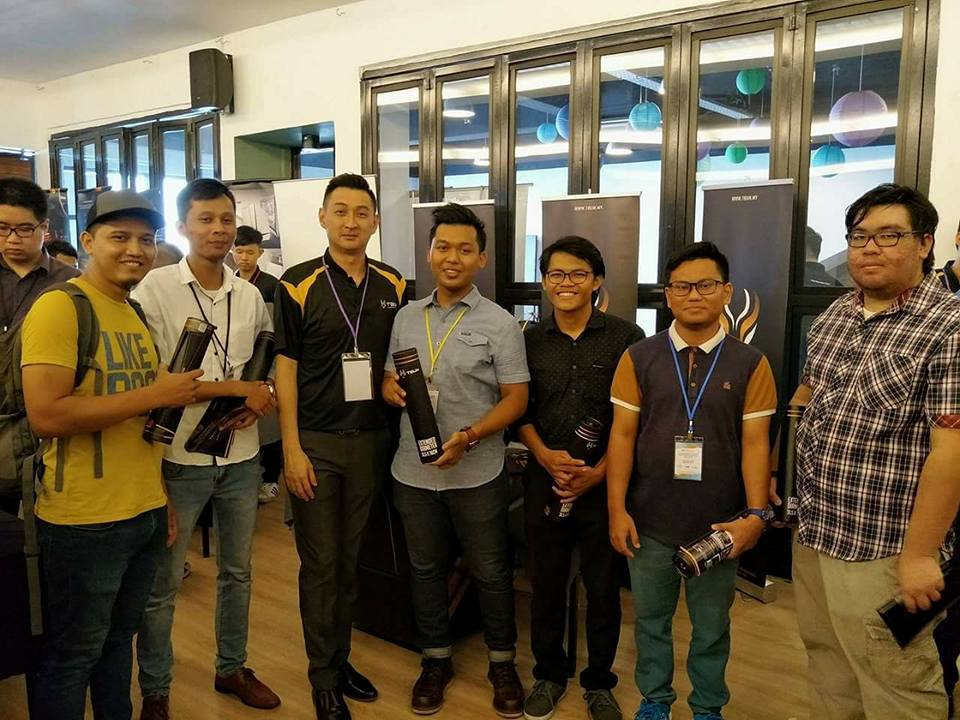 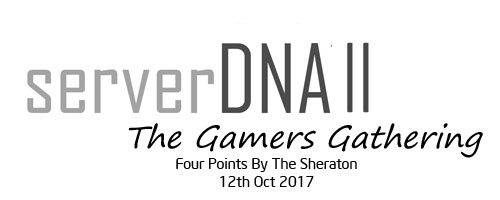 User Happiness CampaignFree Giveaways for user purchases of Brands Products5 G Shock Watches (TBA)&Approx RM 50-80KWorth of Lucky draws and Auction Bids
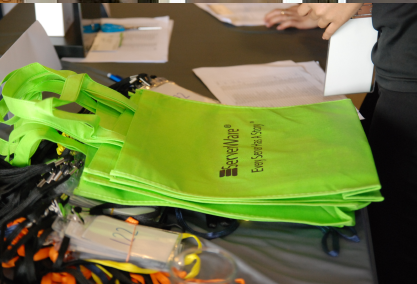 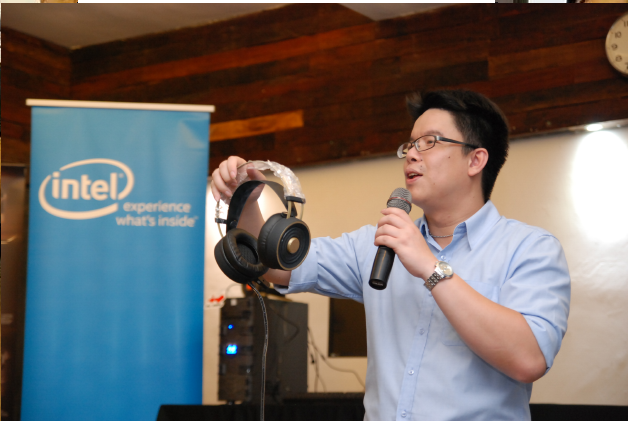 serverDNA II Fun & Games
Invitations for the community by the community
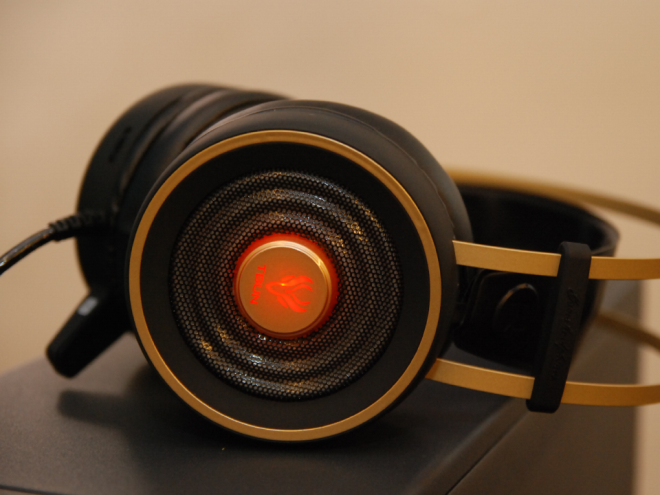 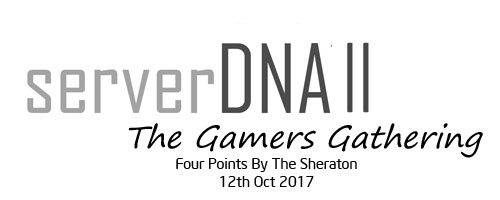 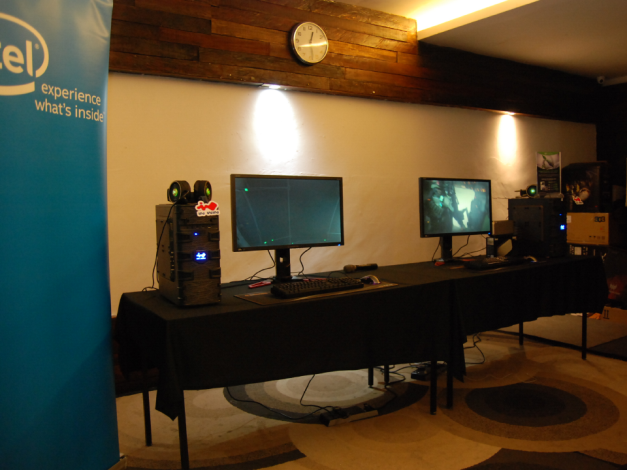 Watch & Learn asMaster Technologies, Builders and CraftMans Demostrates and Show
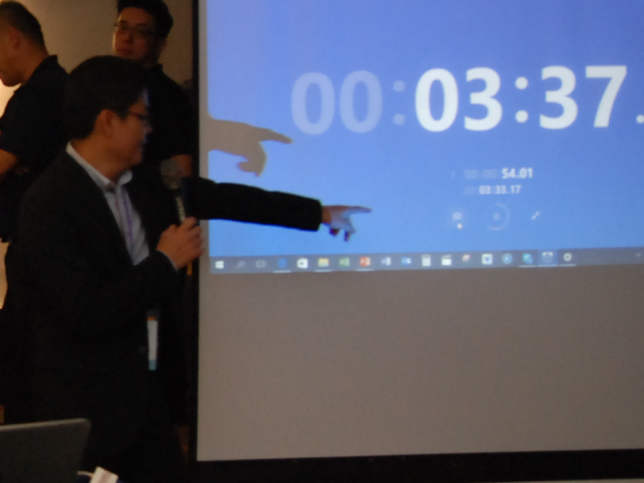 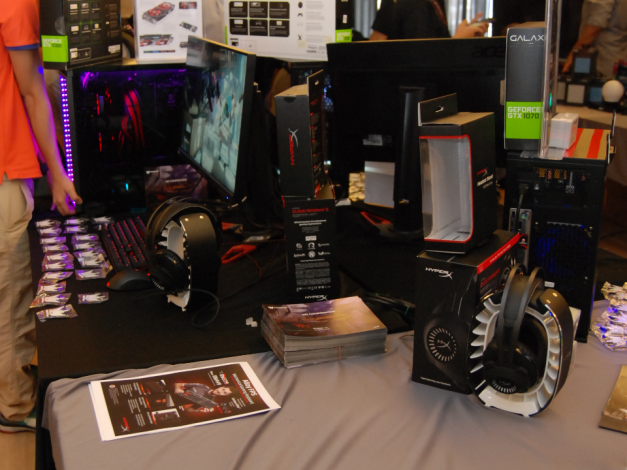 Preparation Run Down6 weeks registration timeline 
1st Sept to 12th Oct 2017

Twice Weekly update by SMS reminder

Email Updates for registered Visitors

Twice Weekly write up of products and partnersCommunity Inviting Community
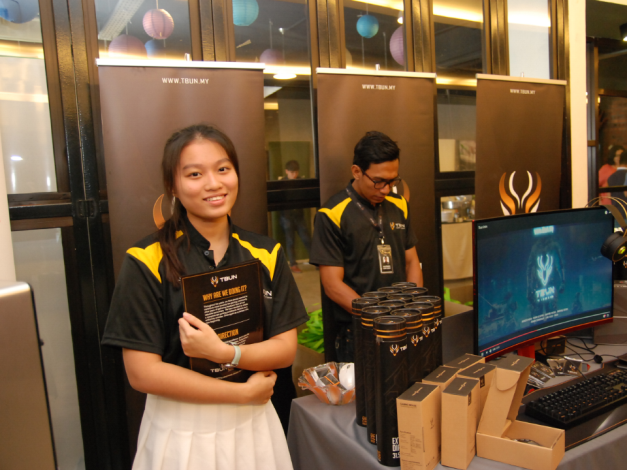 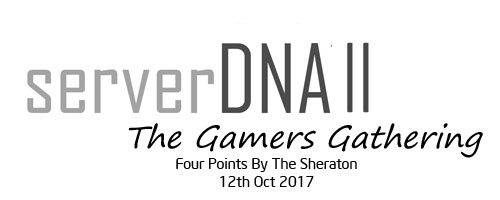 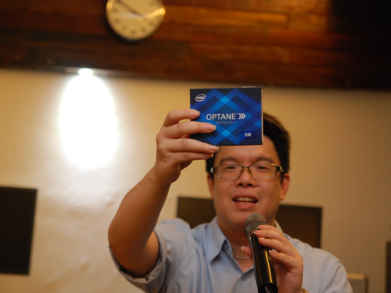 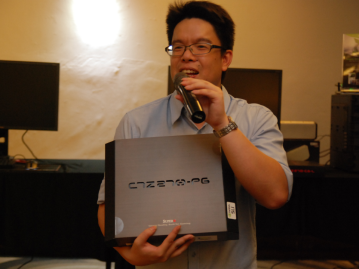 The Fun & Games.Interaction with the community thrulucky draws and auction bids.Win Win Sessions
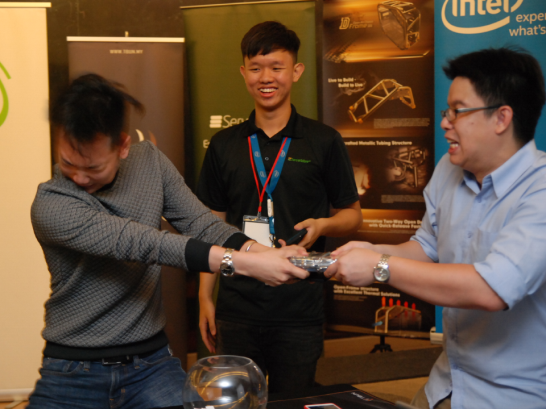 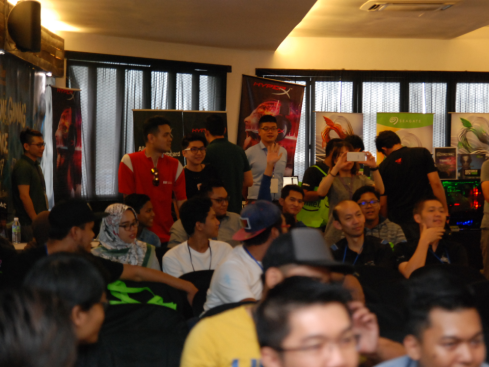 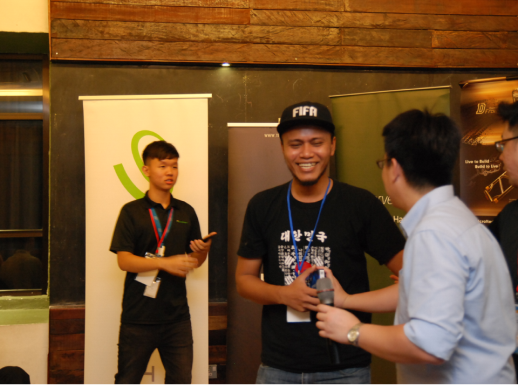 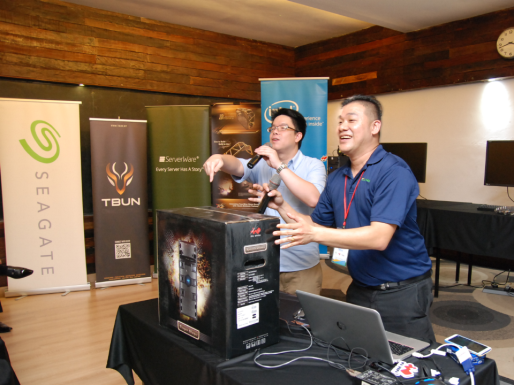 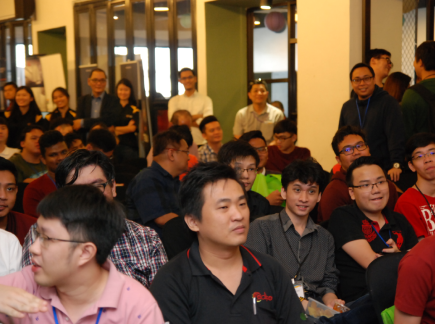 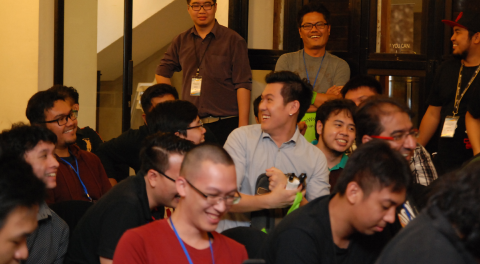 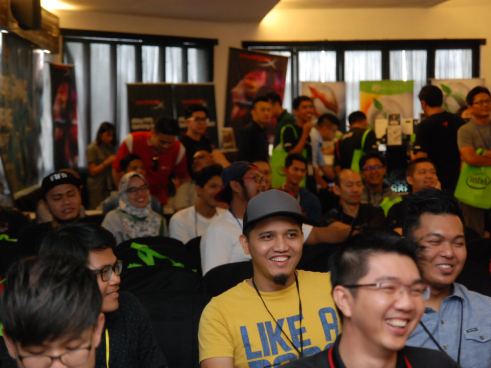 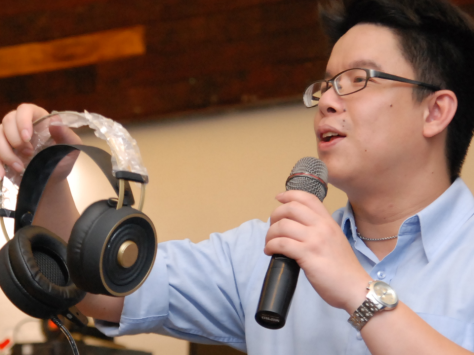 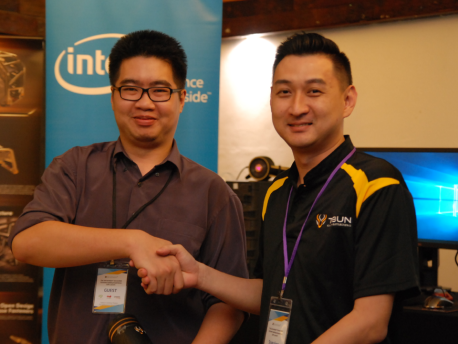 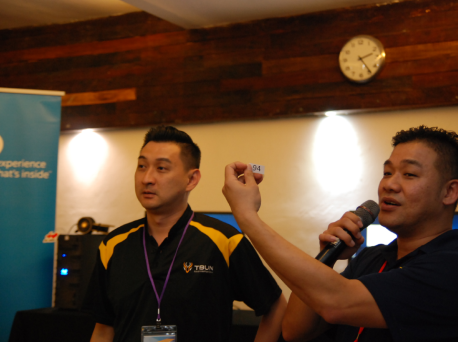 The Four Points by Sheraton12th October 2017
9am-6pm
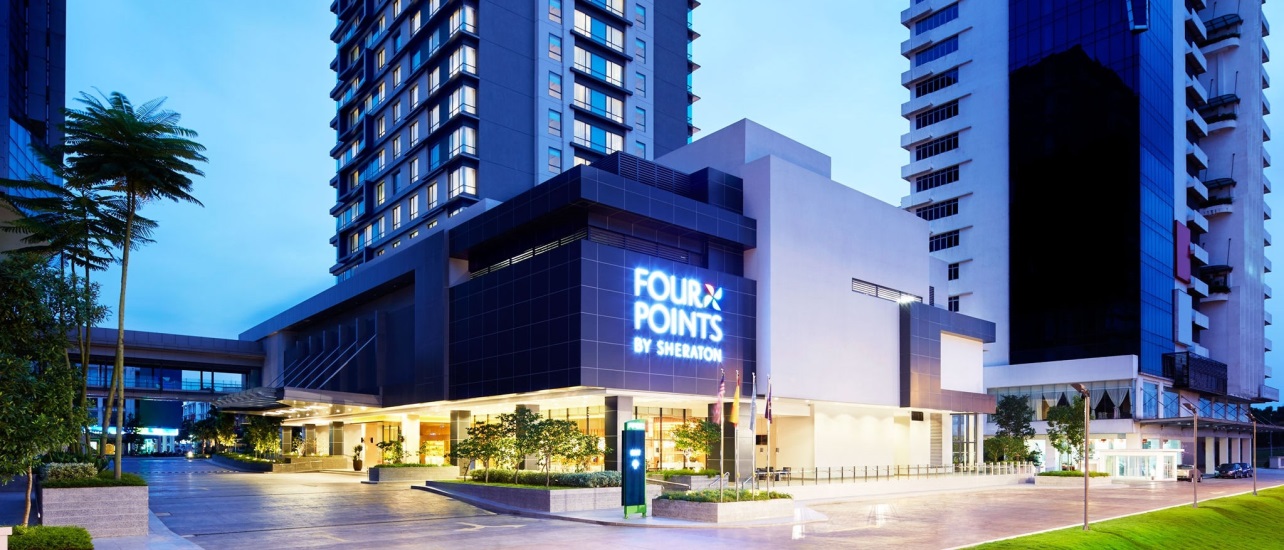 Location:1201, Tower 3, Puchong Financial Corporate Centre (PFCC), Jalan Puteri 1/2, Bandar Puteri, Puchong, 47100, Malaysia
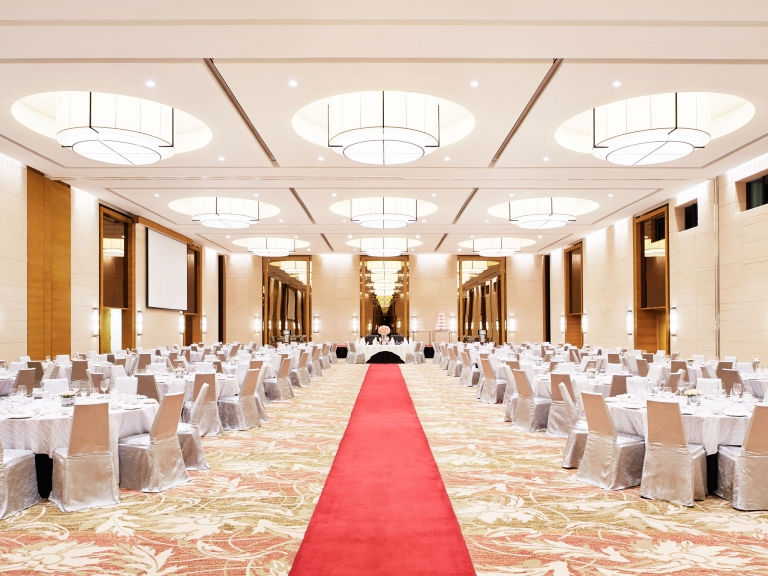 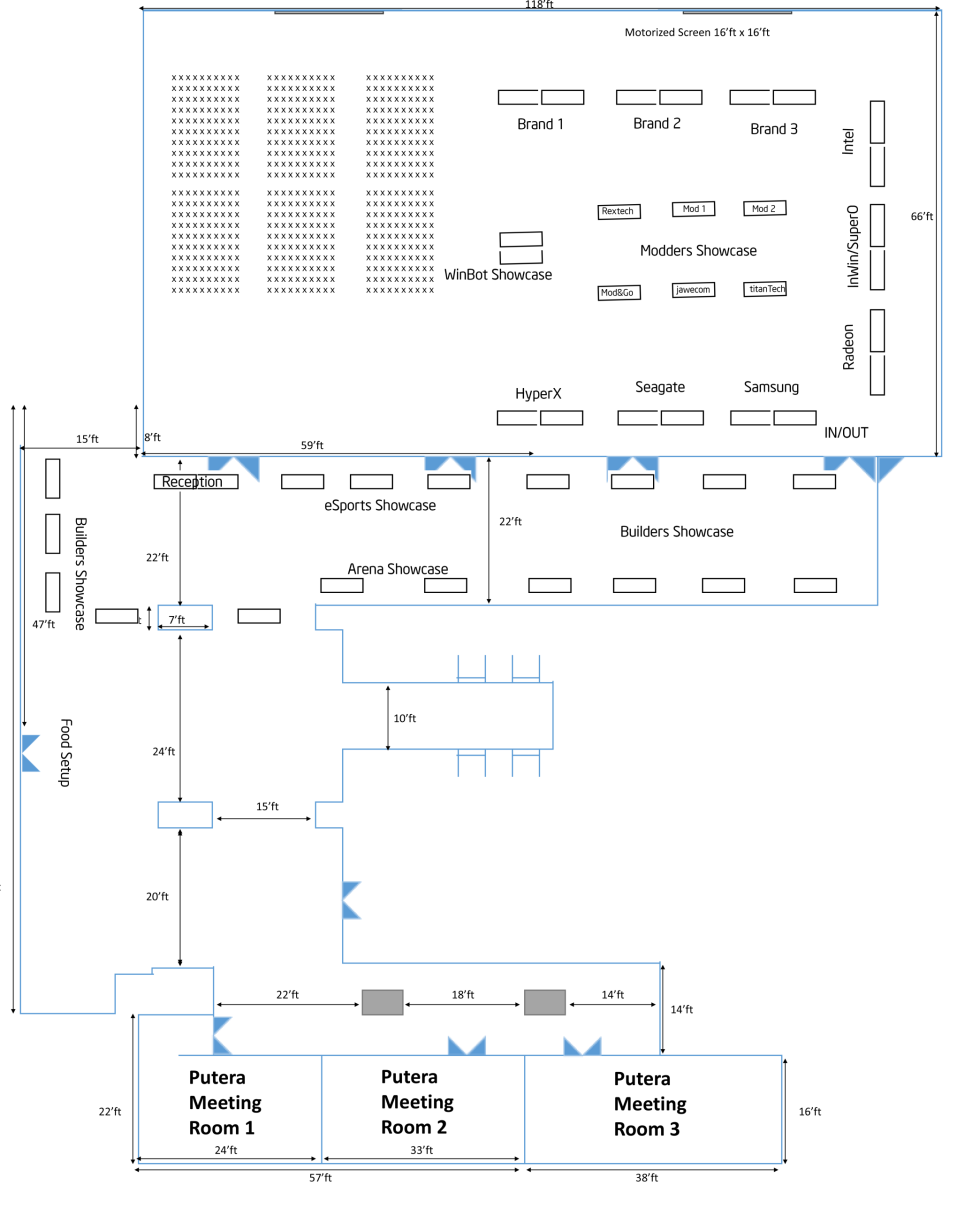 Venue Capacity:

KPI: 500 Seating PAX
Extension Seating Pax: 600
Standing Pax :400-600

Total Max Expectation Audience Core Focus Across Board Gaming Community:
1200

7 main Sponsor + 6 ModdersShowcase in Ballroom
18 – 20 Foyes All category showcase
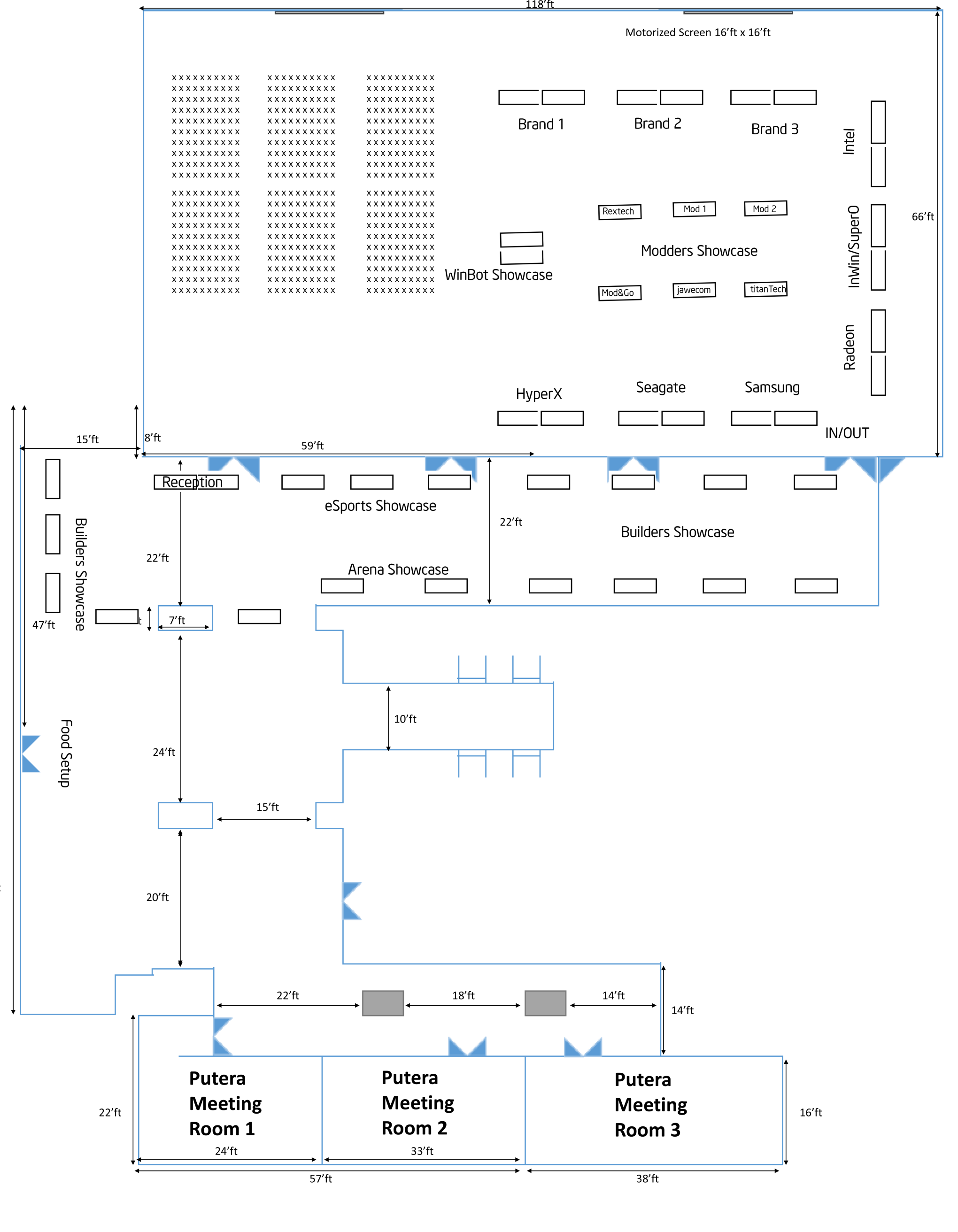 830am to 930am – Registration and coffee
900am-10am – Showcase View
10am-1015am – Welcome Message
10.15am 10.30am – Keynote William Lu,10.30 – 10.45am Unvieling of WinBot
10.45-11.00 - Sontinya Intel
11.00-11.15 - Lucky Draw Session 1
11.15-11.30 -  tony fan, SuperO
11.30-11.45 – Seagate Ms Mee Mee
11.45- 11.50 – Grand Lucky draw 1
1150 – 1pm – Lunch, Showcase & Network
1pm  1.15– Samsung
1.15- 1.30 – HyperX
1.30 – 1.45 – Radeon
1.45 – 2.00 – Lucky Draw Session 2
2.00 – 2.15 Brand 2
2.15 – 2.30 Brand 2
2.30-3.30  Grand Lucky Draw 2, tea Break 
		& Showcase
3.30 – 4.00 Modders Group Forum
4.00- 430 Gamers Enthusiast forum
430- 4.15  Arena Sharing
4.15 – 5.00 Lucky Draw Session 3Showcase and Network
5.00 – end Auction Bid and Final Lucky Draw
Agenda – 
The Gamers Gathering
The Eatery Four Points
9am to 530pm11th Oct 2017